Долганы
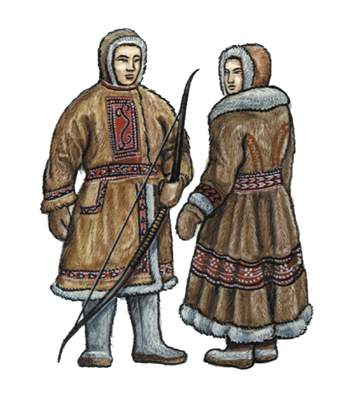 В Таймырском (Долгано-Ненецком) автономном округе проживает уникальный тюркоязычный народ - долганы. 
Долганы являются самым северным тюркским этносом и вместе с тем одним из наиболее малочисленных. 
Численность таймырских тюрок-долган не превышает 7000 человек, но вместе с тем это придаёт им особую уникальность во всём тюркском мире.
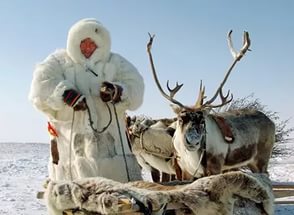 Наиболее распространенным жилищем был конический чум Таежные народы обычно изготавливали шесты для остова на месте стоянки, оленеводы перевозили свое жилище полностью
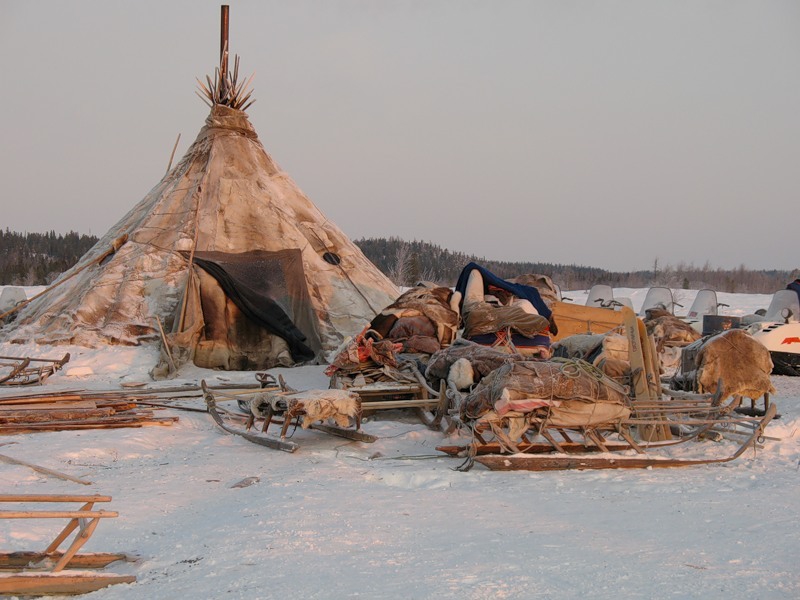 Традиционное жилище
В древности загадки у многих народов Крайнего Севера имели магическое значение  и входили в трудное задание для испытания героя.
Долганский фольклор
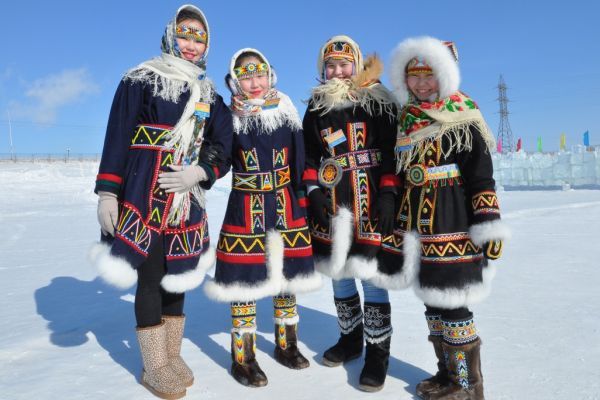 Физическое воспитание
В физическом развитии большое значение имеют национальные танцы, акробатические и театрализованные игры, которые имеются у народов Севера.
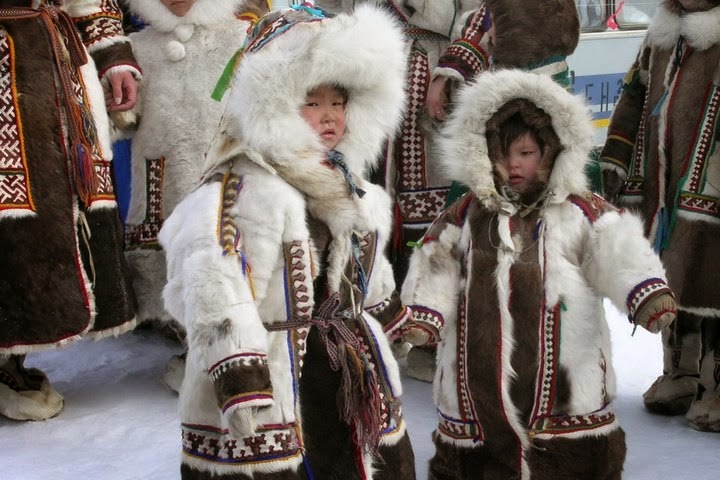 Главное место в пищевом рационе таймырских семей всегда занимало оленье мясо. Мясо употребляется чаще всего в вареном, а также в мороженом и копченом виде
Национальная кухня
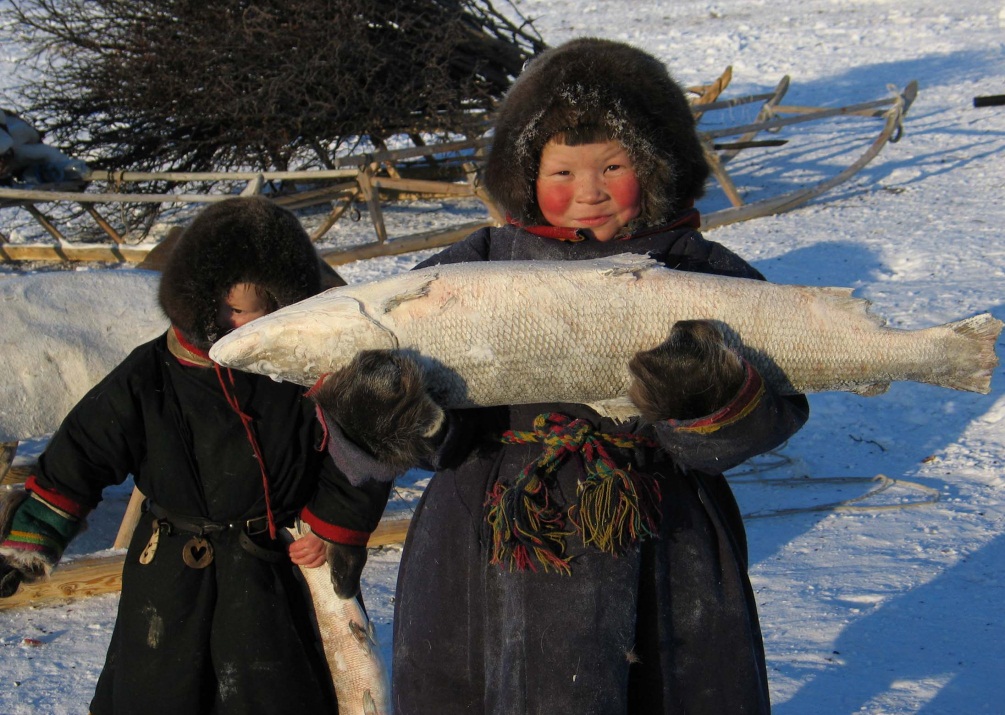 Спасибо за внимание!
Работали:
Ружникова ДашаТетерев МишаБарков ПашаАлушева Жанна